L’association des parents et enseignants de l’école d’Emines  vous propose ses Sapins de Noël
L’association des parents et enseignants de l’école d’Emines  vous propose ses Sapins de Noël
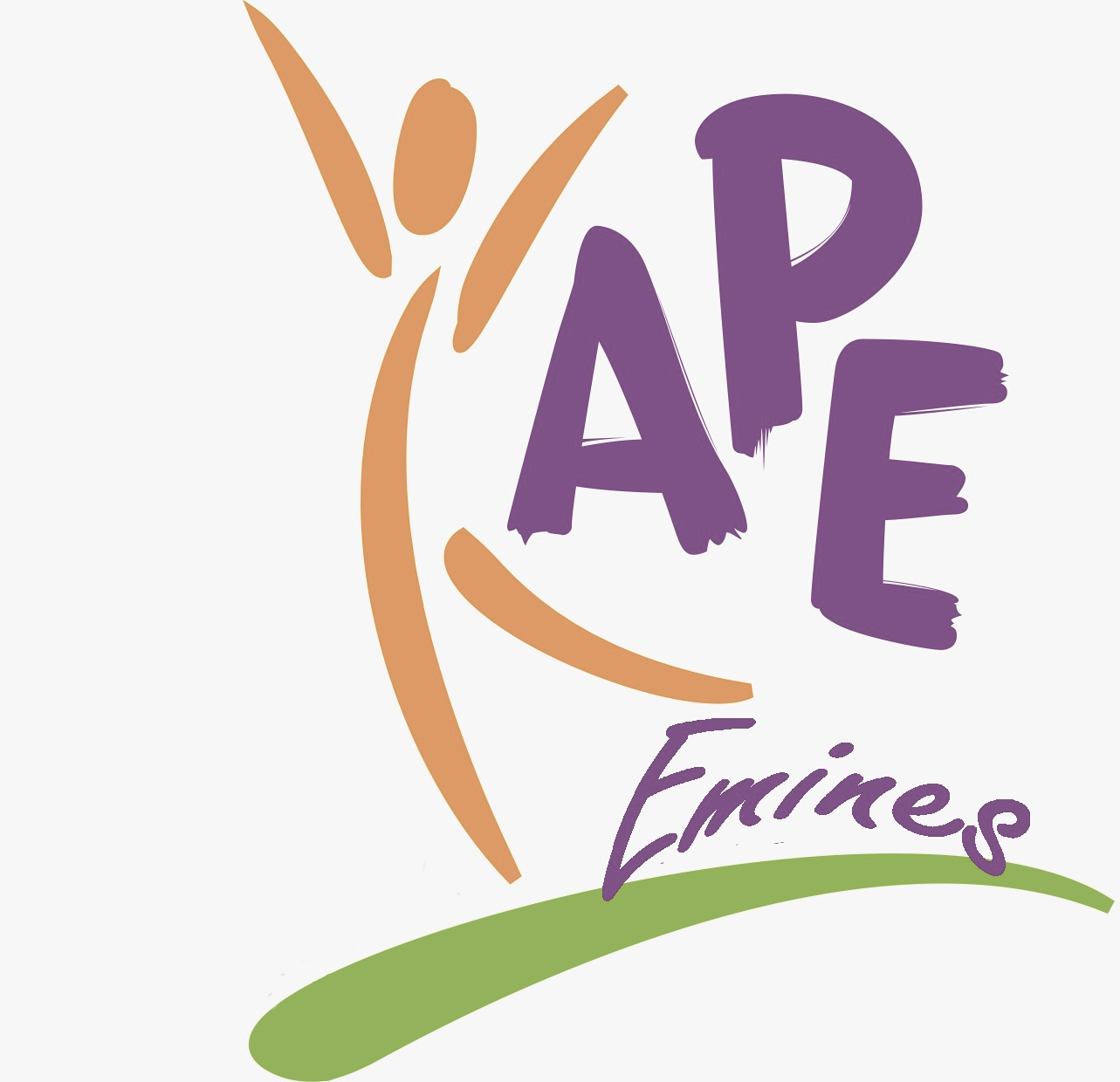 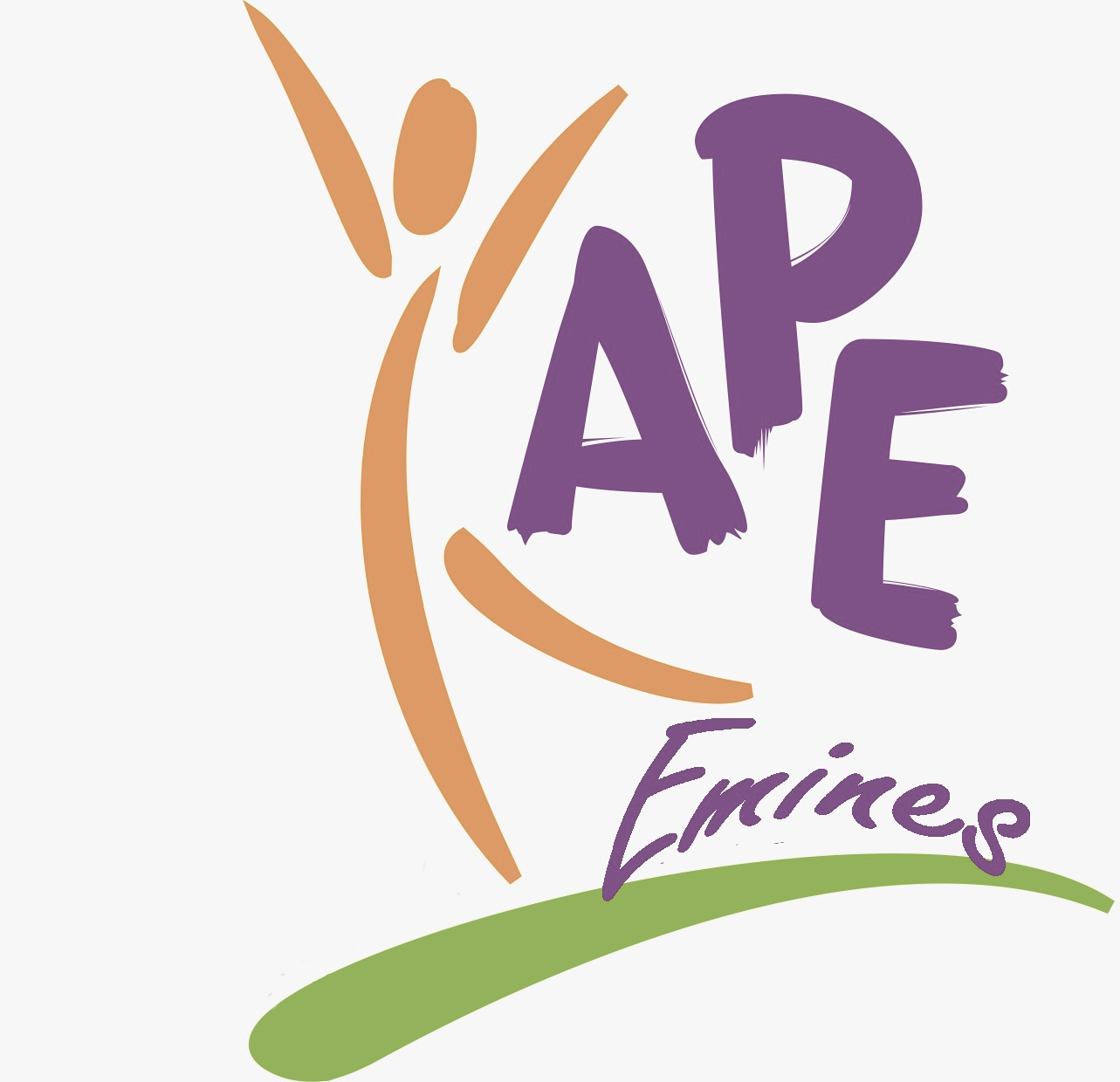 Sapins de type Nordmann - 1m80 à 2m00 – 30€/pièce

Livraison à domicile incluse (12 Décembre)

 Pied en option (2,5€)
Sapins de type Nordmann - 1m80 à 2m00 – 30€/pièce

Livraison à domicile incluse (12 Décembre)

 Pied en option (2,5€)
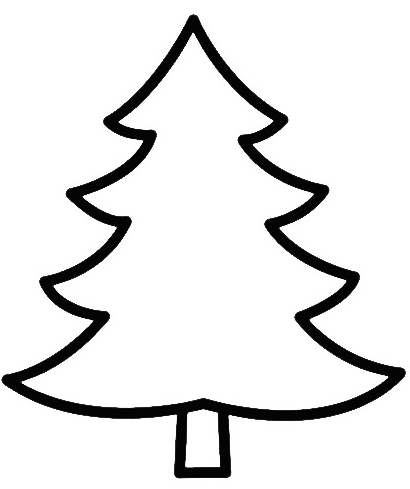 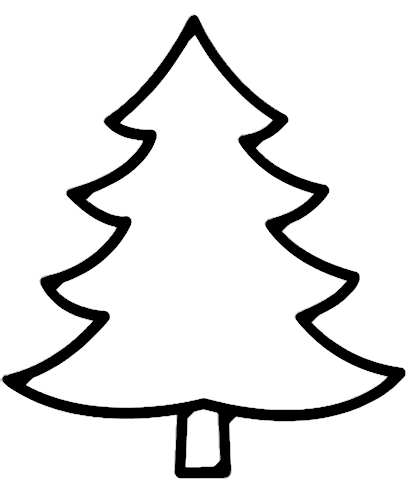 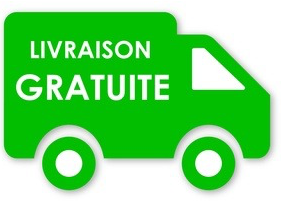 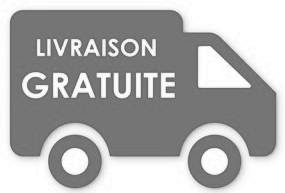 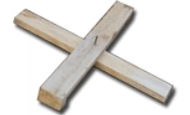 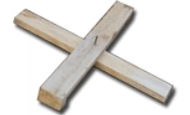 Pour commander, retournez le bon de commande ci-dessous rempli ou  commandez par email à l’adresse ape-emines@hotmail.com avant le XXXXX
Paiement à la livraison ou de préférence sur le compte de l’APE : 
BE52 0682 3230 3509
Pour commander, retournez le bon de commande ci-dessous rempli ou  commandez par email à l’adresse ape-emines@hotmail.com avant le  XXXXX
Paiement à la livraison ou de préférence sur le compte de l’APE : 
BE52 0682 3230 3509
Bon de commande de  sapin – APE Emines
Nom et Prénom : …………………………………………………………........……..
Rue : ……………………………………………………………………………........……..
Code Postal : …....... Ville : …………………………
GSM : ……………………………… Email : …………………………………
Bon de commande de  sapin – APE Emines
Nom et Prénom : …………………………………………………………........….
Rue : ……………………………………………………………………………........….
Code Postal : …....... Ville : …………………………
GSM : ……………………………… Email : …………………………………
L’association des parents et enseignants de l’école d’Emines  vous propose ses Sapins de Noël au profit des élèves de l’école d’Emines
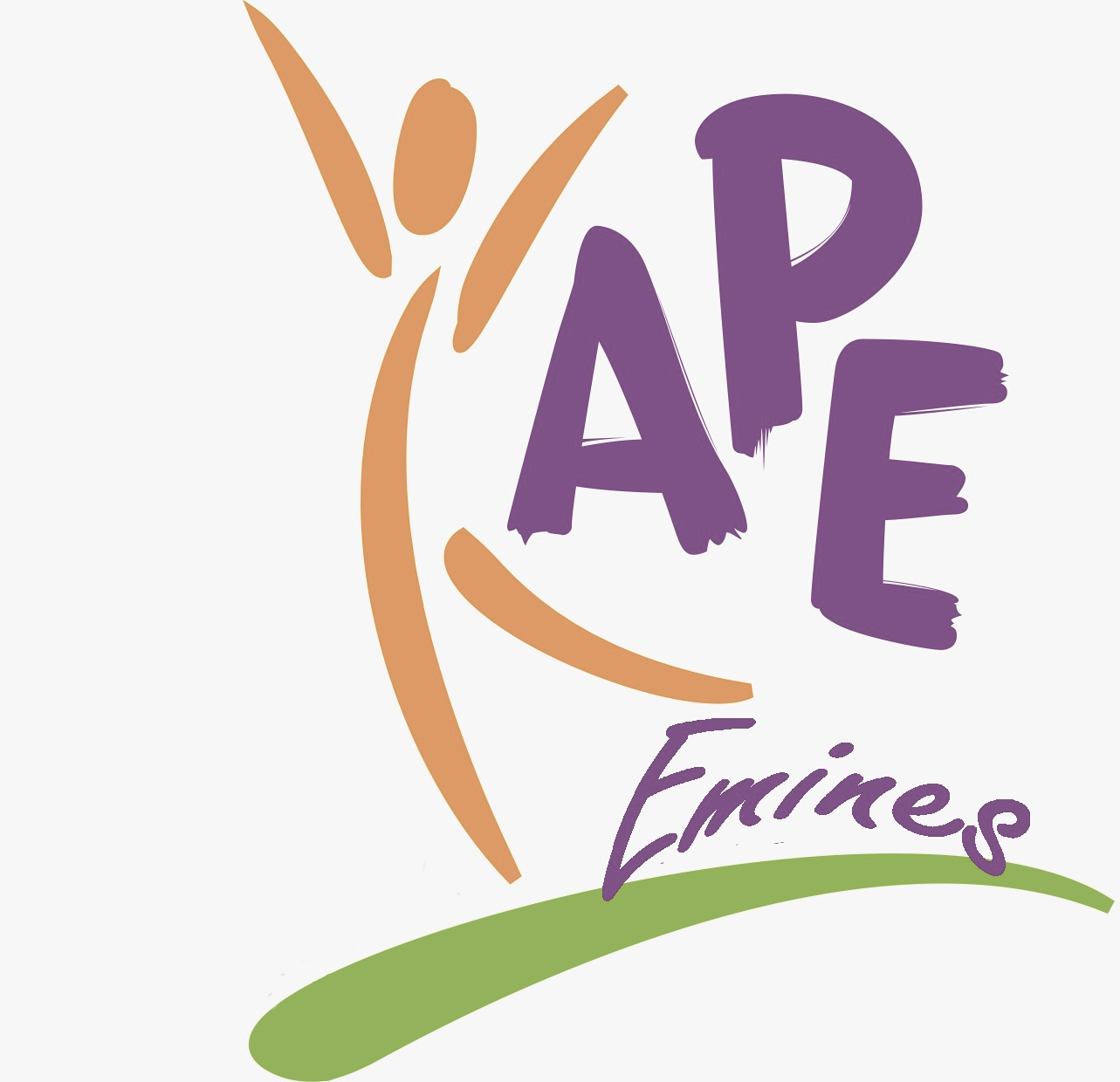 Sapins de type Nordmann - 1m80 à 2m00 – 30€/pièce


Livraison à domicile incluse (12 Décembre)


 Pied en option (2,5€)
Pour commander, retournez le bon de commande rempli (reçu via le courrier scolaire) ou  commandez par email à l’adresse ape-emines@hotmail.com avant le XXXXXX

Paiement à la livraison ou de préférence sur le compte de l’APE : BE52 0682 3230 3509
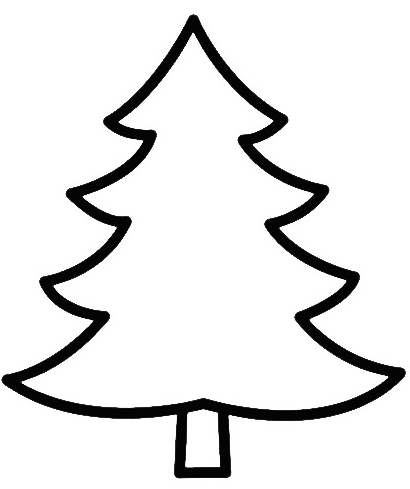 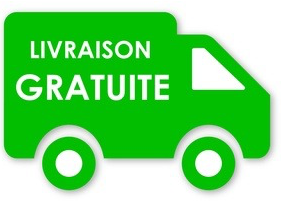 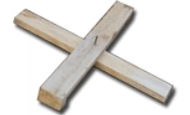 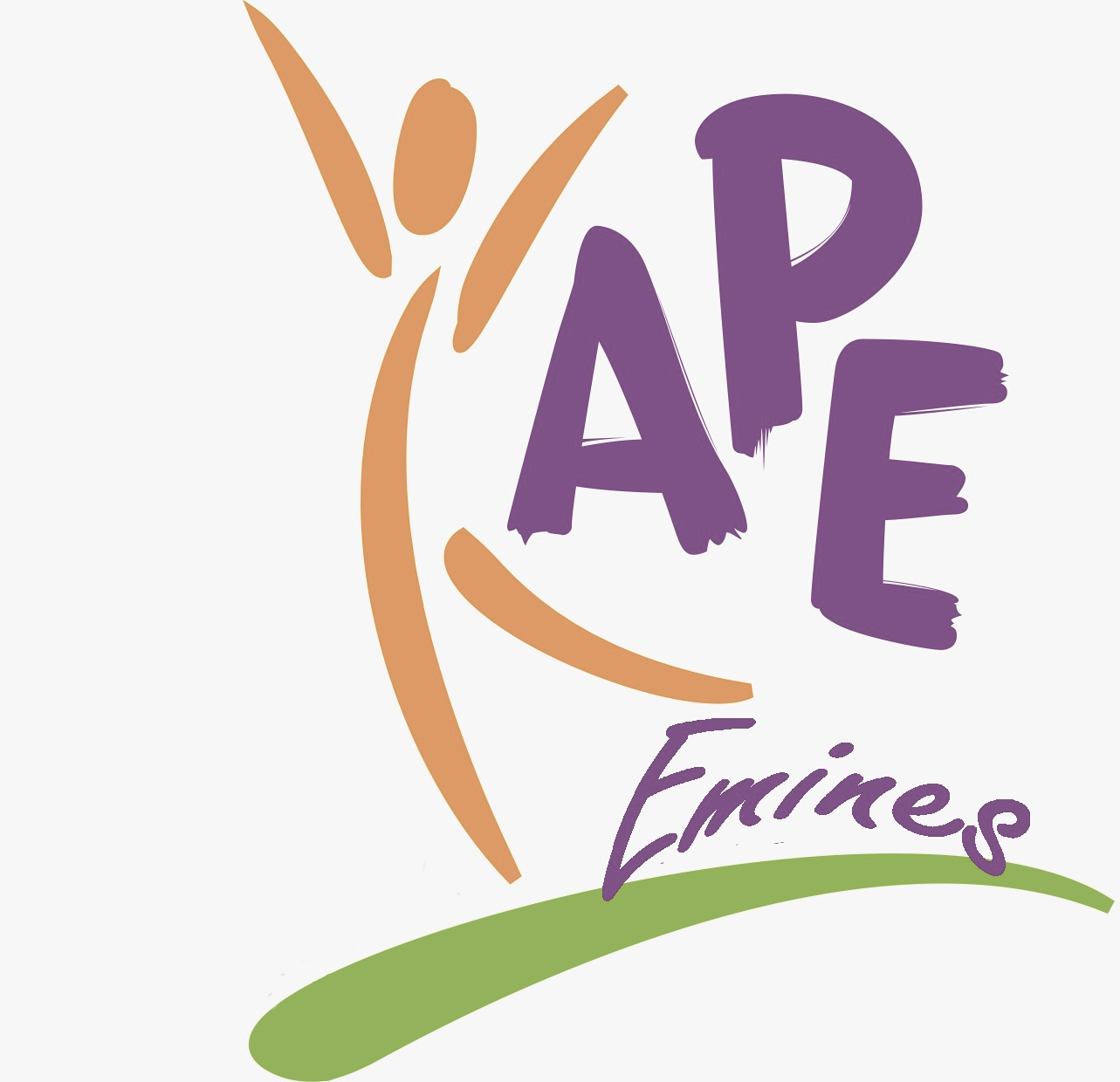